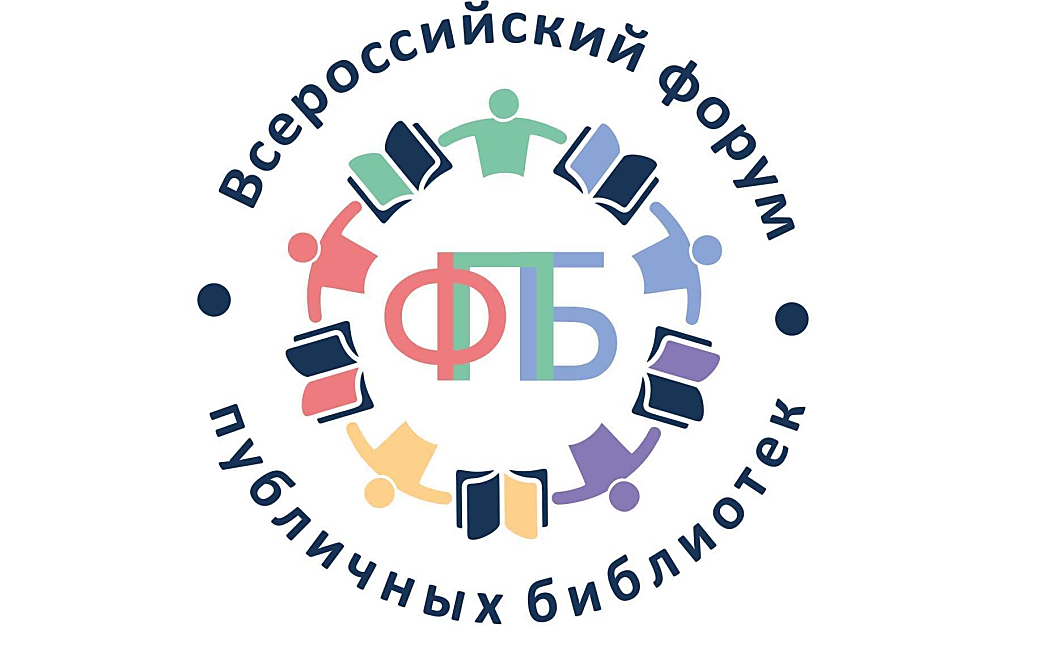 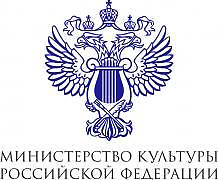 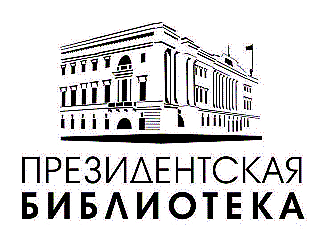 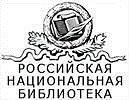 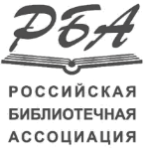 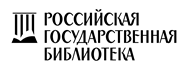 X Всероссийский Форум публичных библиотек

Модельные библиотеки и стандарт качества модернизации
Название доклада
цвет шрифта взят произвольно
ФИО, должность, 
организация
Санкт–Петербург,   18–19  ноября 2022 г.
[Speaker Notes: Титульный лист презентации докладчика Всероссийского форума публичных библиотек 2022 года]
Х  Всероссийский форум   публичных библиотек 
/официальная символика/
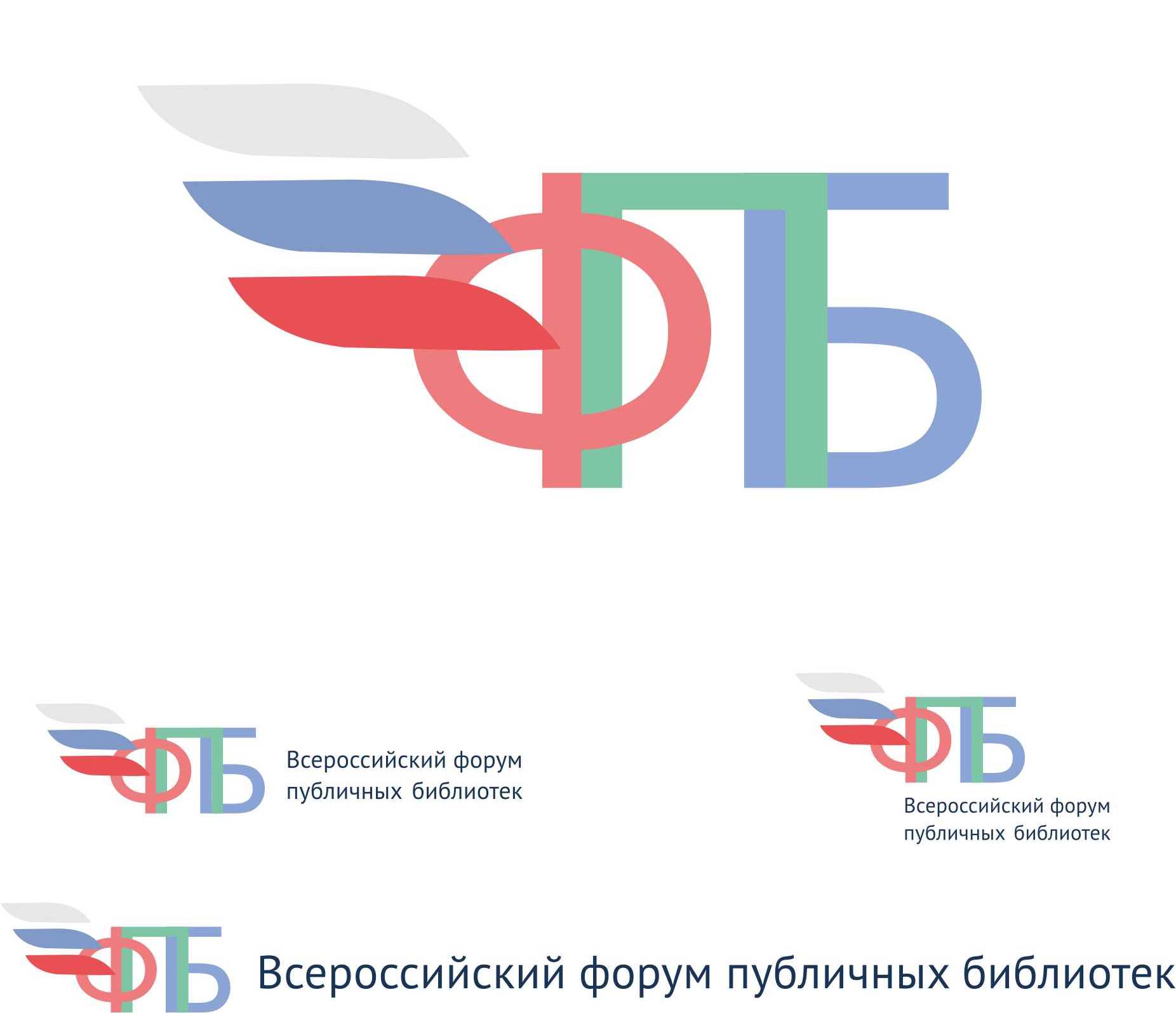 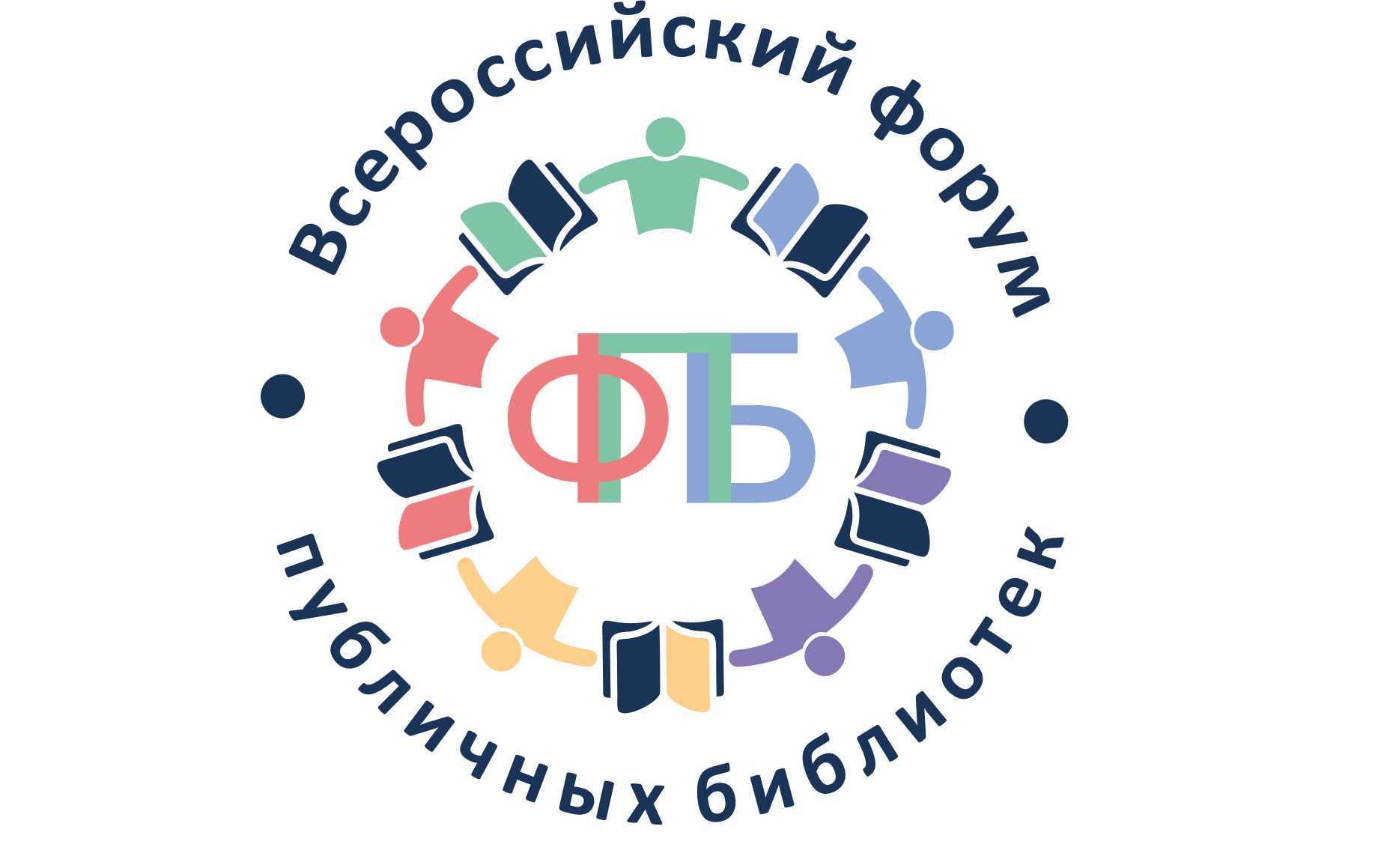 [Speaker Notes: Официальная символика Всероссийского форума публичных библиотек, которую можно использовать при подготовке презентации докладчика]